VOLUMES
Lesson 3
Students are expected to:
Sketch a diagram to represent a problem that involves surface area or volume.
Determine the volume of a right cone, right cylinder, right prism, right pyramid, or sphere, using an object or its labelled diagram.
Determine an unknown dimension of a right cone, right cylinder, right prism, right pyramid, or sphere, given the object’s surface area or volume and the remaining dimensions.
Solve a problem that involves surface area or volume, given a diagram of a composite 3-D object.
Describe the relationship between the volumes of right cones and right cylinders with the same base and height, and right pyramids and right prisms with the same base and height.
Topics
What is a Volume
Volumes of Cuboids
Volumes of Triangular Prism
Volumes of a Right Prism and a Right Pyramid
Volumes of a Right Cone and Right Cylinder
What Is Volume ?
The volume of a solid is the amount of space inside the solid.
Consider the cylinder  below:
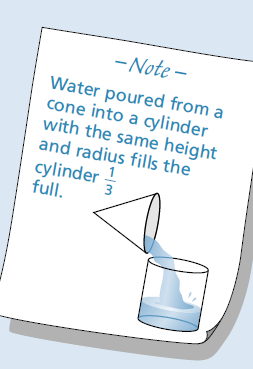 If we were to fill the cylinder with water the volume would be the amount of water the cylinder could hold:
Volume
is the amount of space occupied by any 3-dimensional object.
1cm
1cm
1cm
Volume = base area x height
             =  1cm2  x  1cm
             = 1cm3
1cm
1cm
1cm
Measuring Volume
Volume is measured in cubic centimetres  (also called centimetre cubed).
Here is a cubic centimetre
It is a cube which  measures 1cm in all directions.
We will now see how to calculate the volume of various shapes.
4cm
3cm
10cm
10cm
3cm
1. Volumes Of Cuboids
Look at the cuboid below:
We must first calculate the area of the base of the cuboid:
The base is a rectangle measuring 10cm by 3cm:
4cm
3cm
10cm
10cm
3cm
Area of  a rectangle = length x breadth
Area = 10 x 3
Area = 30cm2
We now know we can place 30 centimetre squares on the base of the cuboid. But we can also place 30 cubic centimetres on the base:
4cm
3cm
10cm
We have now got to find how many layers of 1cm cubes we can place in the cuboid:
We can fit in 4 layers.
Volume = 30 x 4
Volume  = 120cm3
That means that we can place 120 of our cubes measuring a centimetre in all directions inside our cuboid.
4cm
3cm
10cm
We have found that  the volume of the cuboid is given by:
Volume = 10 x 3 x 4 = 120cm3
This gives us our formula for the volume of a cuboid:
Volume = Length x Breadth  x Height
V=LBH for short.
(1)
(2)
7cm
3.4cm
5 cm
3.4cm
14cm
3.4cm
(3)
3.2m
2.7m
8.9 m
What Goes In The Box ?
Calculate the volumes of the cuboids below:
490cm3
39.3cm3
76.9 m3
PRACTICE EXERCISE
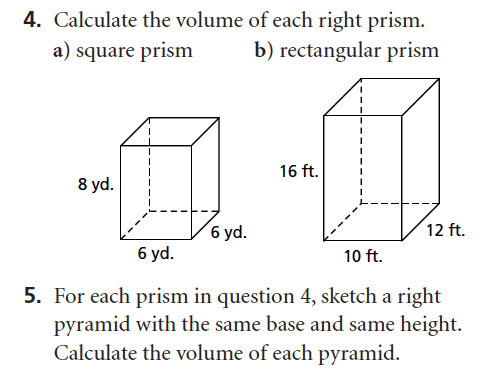 2. The Volume Of A Triangular Prism
5cm
8cm
5cm
Consider the triangular prism below:
Volume = Cross Section x Height
What shape is the cross section ?
Triangle.
Calculate the area of the triangle:
A = ½ x base x height
A = 0.5 x 5 x 5
A = 12.5cm2
Calculate the volume:
Volume = Cross Section x Length
The formula for the volume of a triangular prism is :
            V = ½ b h l
b= base   h = height    l = length
V = 12.5 x 8
V = 100 cm3
(1)
4m
5m
3m
(2)
8cm
12cm
6cm
What Goes In The Box ?
Calculate the volume of the shapes below:
30m3
288cm3
3. Volume Of A Right Prism and a Right Pyramid
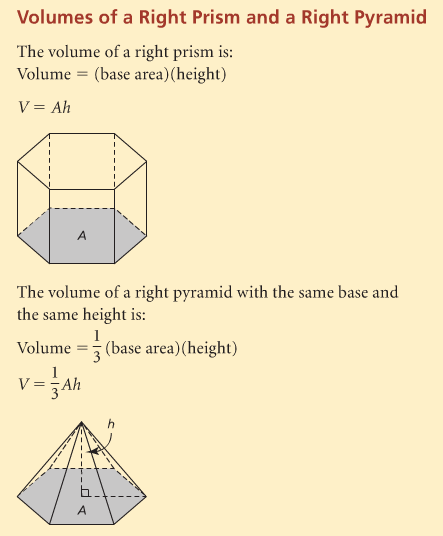 Show Interactive Media
Refer to Textbook Example 1-2 on page #37-38.
PRACTICE EXERCISE
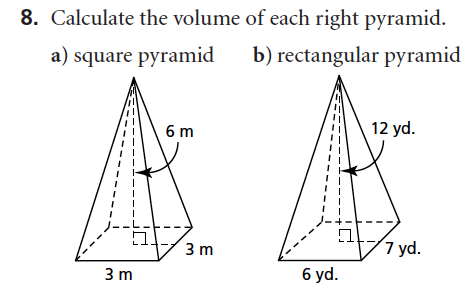 4. Volumes Of A Right Prism and a Right Pyramid
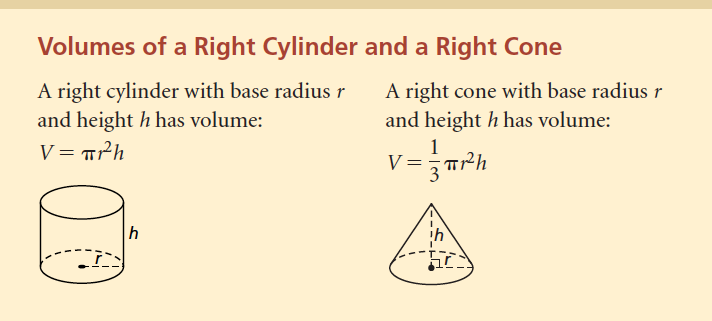 A. The Volume Of A Cylinder
6cm
4cm
Consider the cylinder below:
It has a height of 6cm .
What is the size of the radius ?
2cm
Volume = cross section x height
What shape is the cross section?
Circle
Calculate the area of the circle:
A =   r 2
A = 3.14 x 2 x 2
A = 12.56 cm2
The formula for the volume of a cylinder is:
	V =  r 2 h
r = radius        h = height.
Calculate the volume:
V =   r 2 x h
V = 12.56 x 6
V = 75.36 cm3
PRACTICE EXERCISE
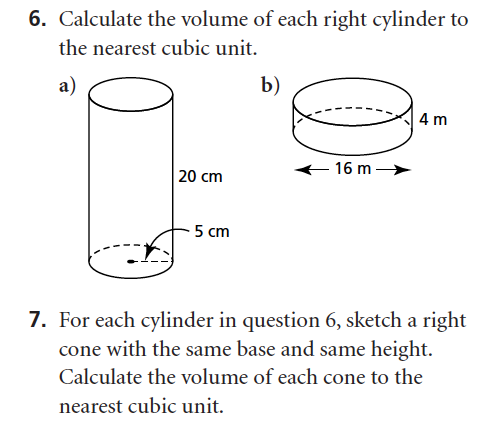 D
D
H
H
B. Volume Of A Cone
Consider the cylinder and cone shown below:
The diameter (D) of the top of the cone and the cylinder are equal.
The height (H) of the cone and the cylinder are equal.
If you filled the cone with water and emptied it into the cylinder, how many times would you have to fill the cone to completely fill the cylinder to the top ?
This shows that the cylinder has three times the volume of a cone with the same height and radius.
3 times.
r
h
r = radius    h = height
The experiment on the previous slide allows us to work out the formula for the volume of a cone:
The formula for the volume of a cylinder is :
V =  r 2 h
We have seen that the volume of a cylinder is three times more than that of a cone  with the same diameter and height .
The formula for the volume of a cone is:
(2)
(1)
18m
13m
6m
9m
Calculate the volume of the cones below:
Refer to Textbook Example 3-4 on page #39-40.
PRACTICE EXERCISE
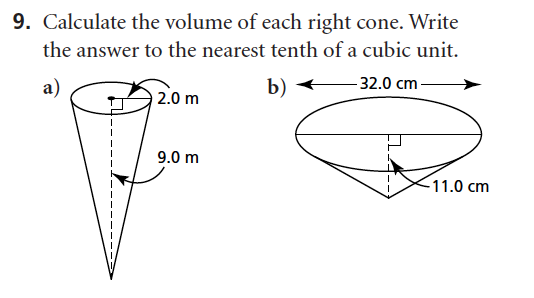 Volumes of Composite Objects
More Complex Shapes
12m
16m
A1
A2
23m
20m
Calculate the volume of the shape below:
Calculate the volume:
Volume = Cross sectional area x length.
V = 256 x 23
V = 5888m3
Calculate the cross sectional area:
Area = A1 + A2
Area = (12 x 16) + ( ½ x (20 –12) x 16)
Area = 192 + 64
Area = 256m2
Example 2
A2
10cm
A1
18cm
12cm
Calculate the volume of the shape below:
Calculate the volume.
Volume = cross sectional area x Length
V = 176.52 x 18
V = 3177.36cm3
Calculate the cross sectional area:
Area = A1 + A2
Area = (12 x 10) + ( ½ x  x 6 x 6 )
Area = 120 +56.52
Area = 176.52cm2
11m
(1)
17cm
(2)
14m
32cm
23cm
22m
18m
What Goes In The Box?
4466m3
19156.2cm3
HOMEWORK
-# 13-22 on page #42-44
r
h
h
b
l
V = l b h
V =  r 2 h
r
h
h
l
V = ½ b h l
b
Summary Of Volume Formulas
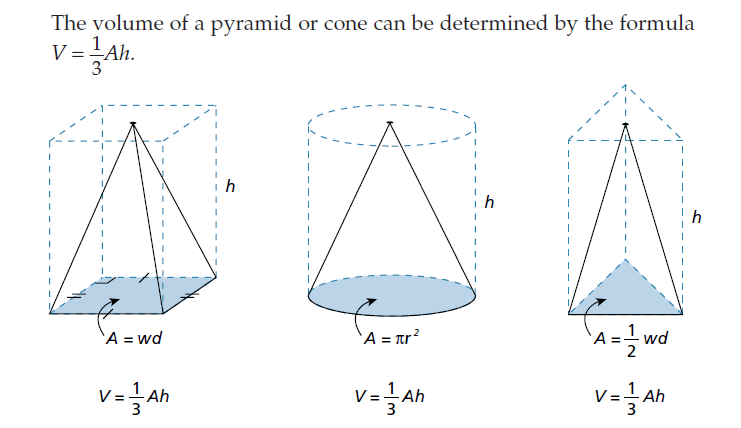 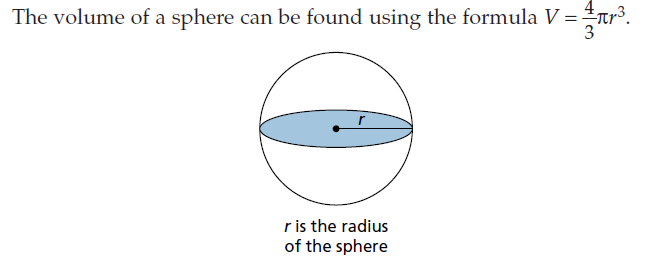